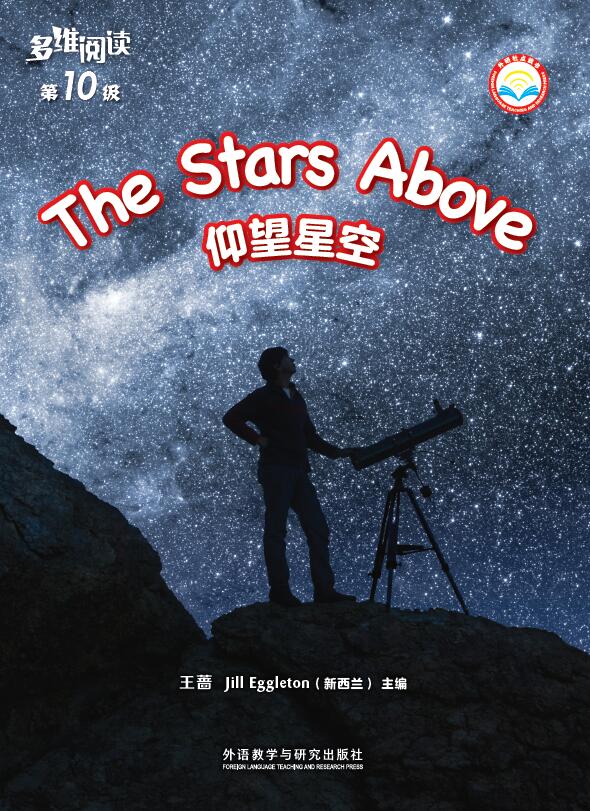 The Stars Above
仰望星空
选自《多维阅读第10级》
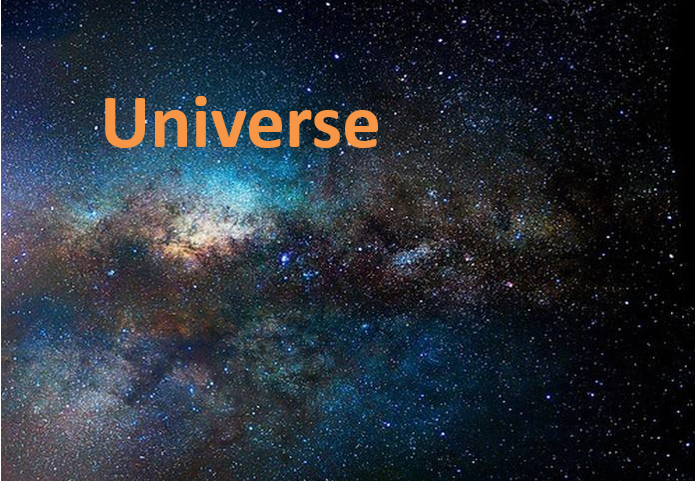 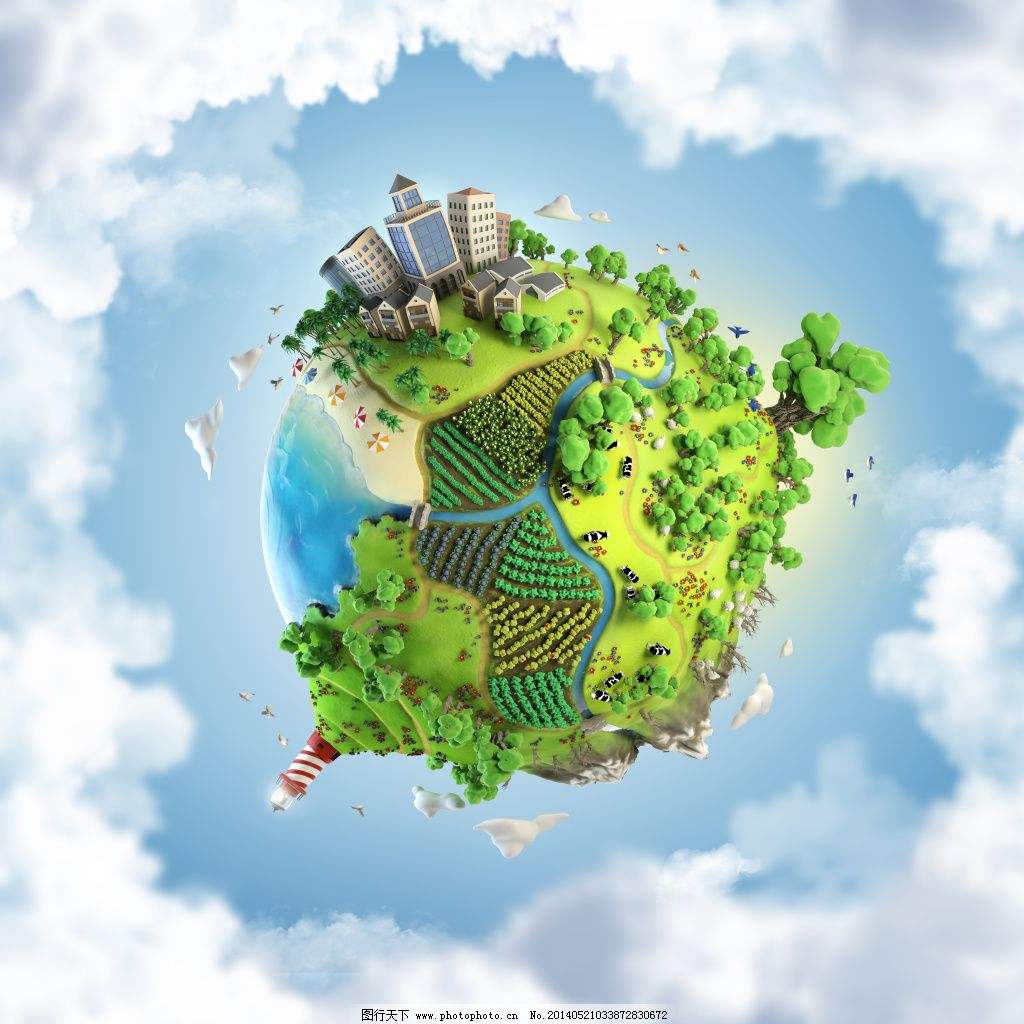 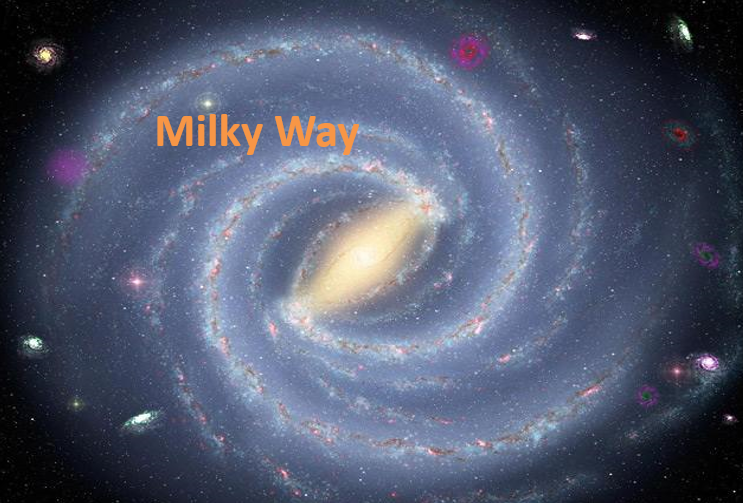 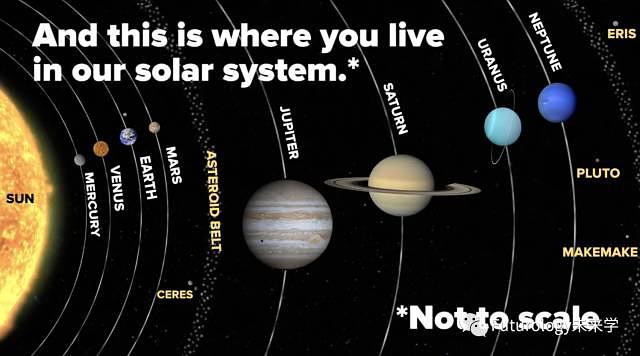 Earth
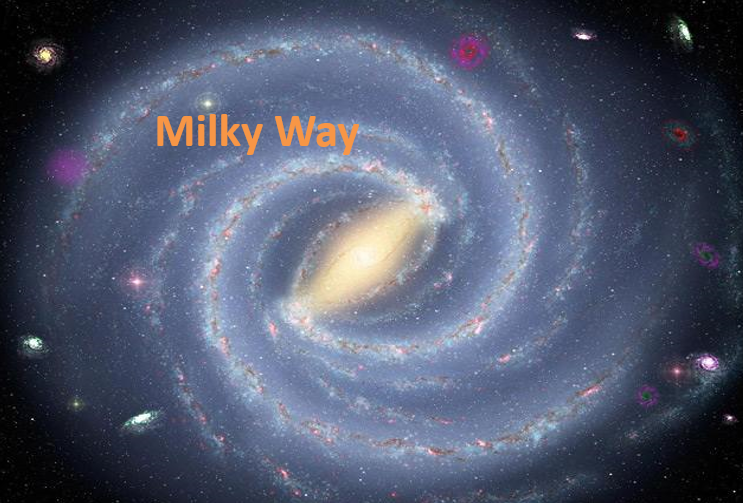 [Speaker Notes: T: We know the earth is the home for human.  Look at the second picture, and this is where you live in our solar system. Beyond the solar system is the Milky Way Galaxy and then is Universe.]
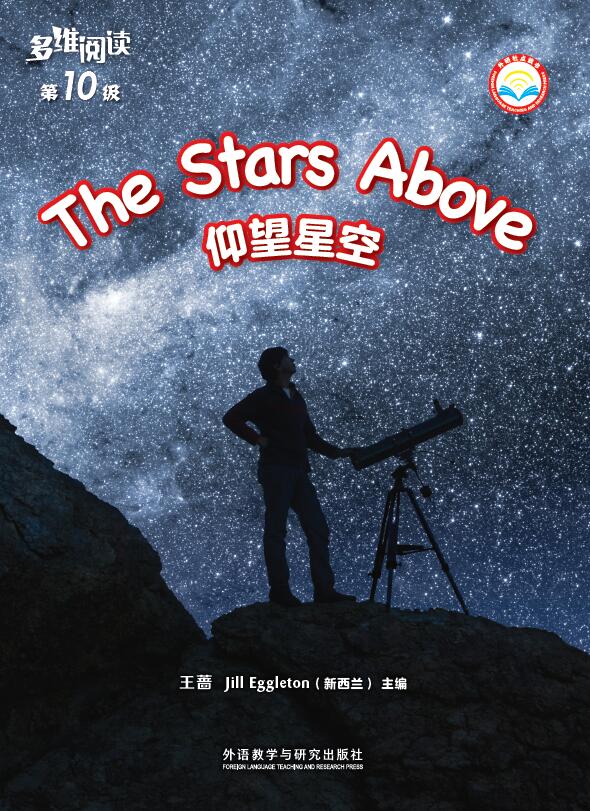 What can you know from the cover?
[Speaker Notes: T:1. What’s the name of the book？
   2. What’s the title? Who’s the author?
   3. What can we know from the cover?]
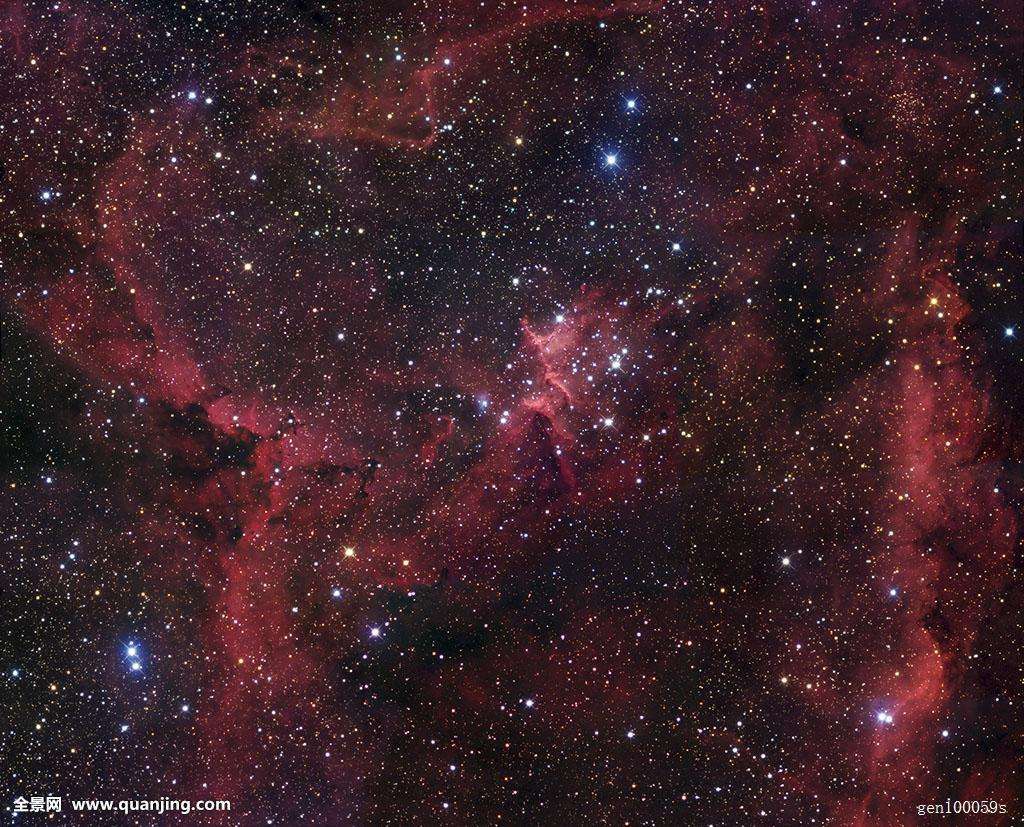 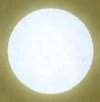 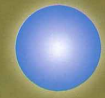 Put the stars in order according to how hot they are.
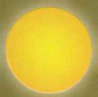 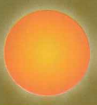 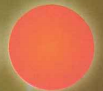 [Speaker Notes: T：We know that stars give light and that they can be blue, white, orange and red.]
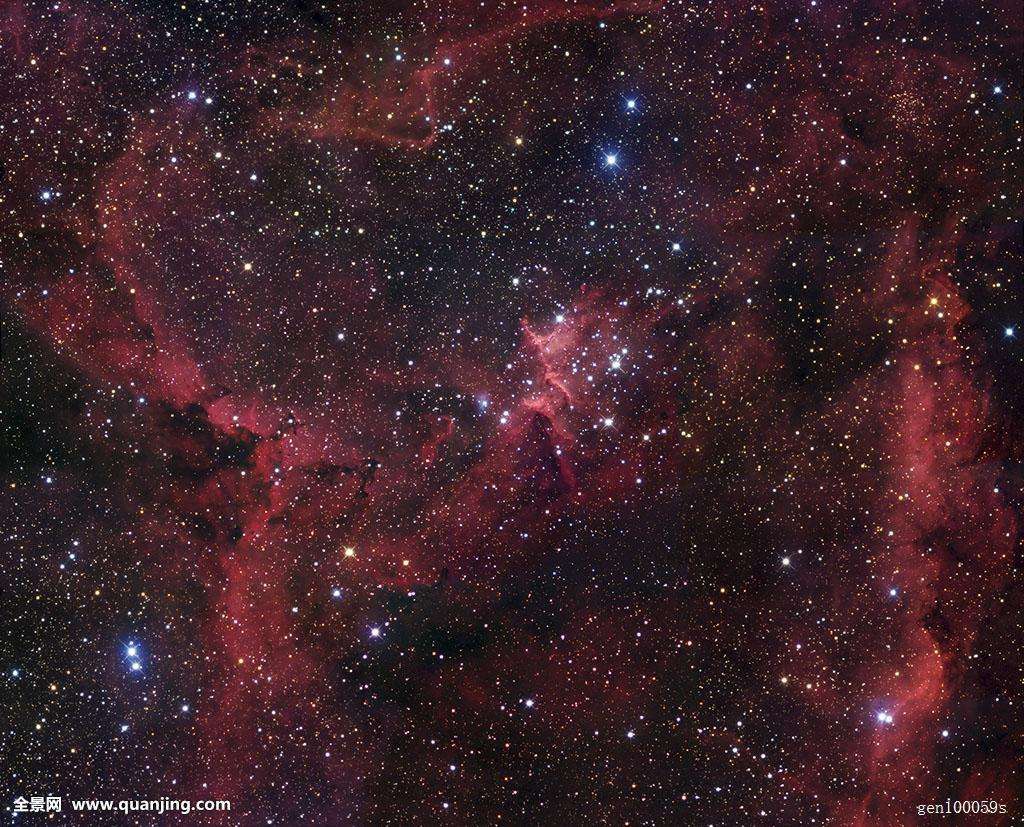 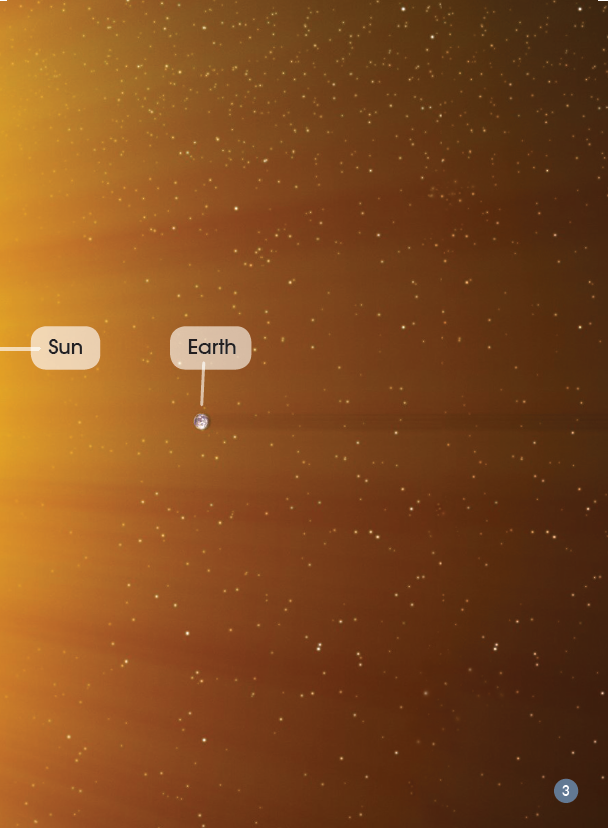 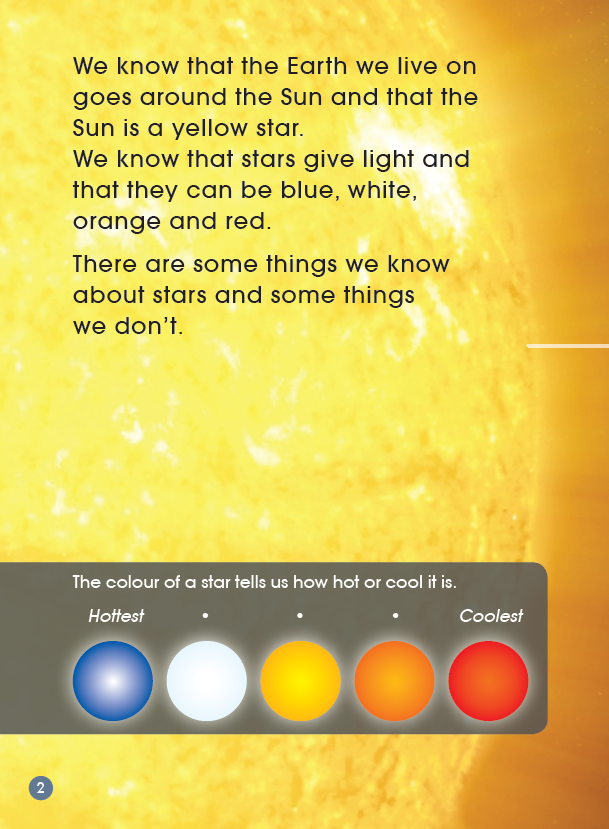 [Speaker Notes: Ok, let’s check the answer, maybe it’s different from your thinking… And in this book we will learn more interesting things. Now let’s read the book together.]
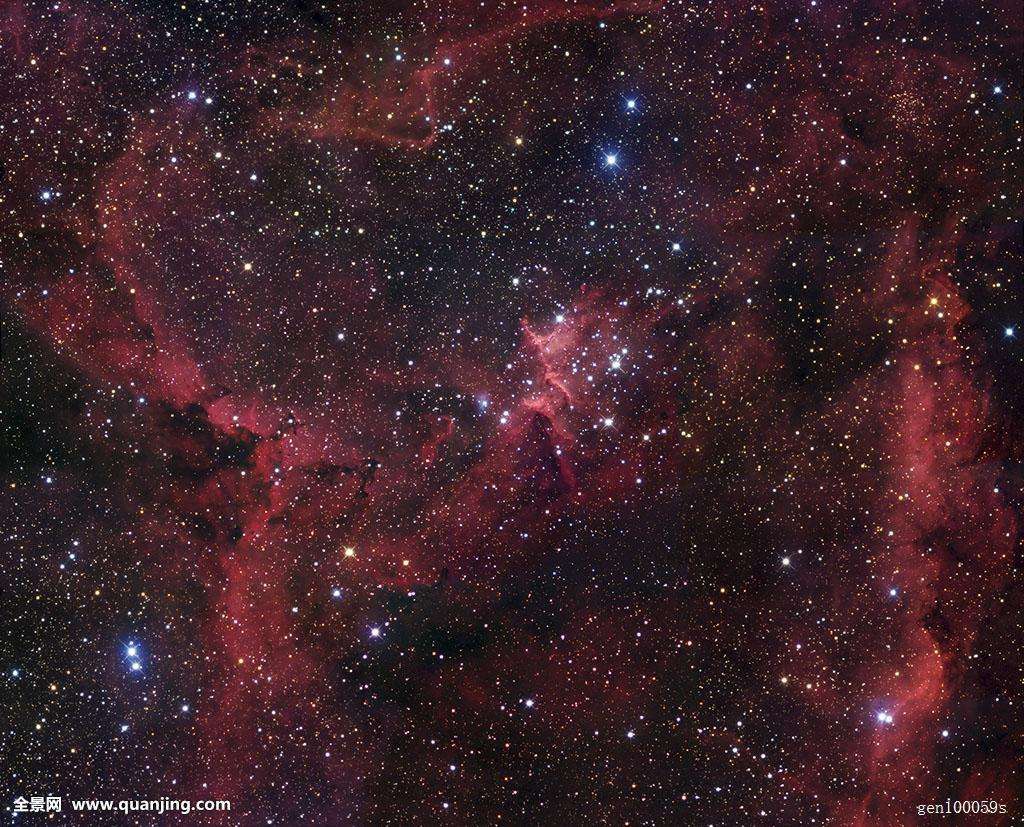 Read and Write
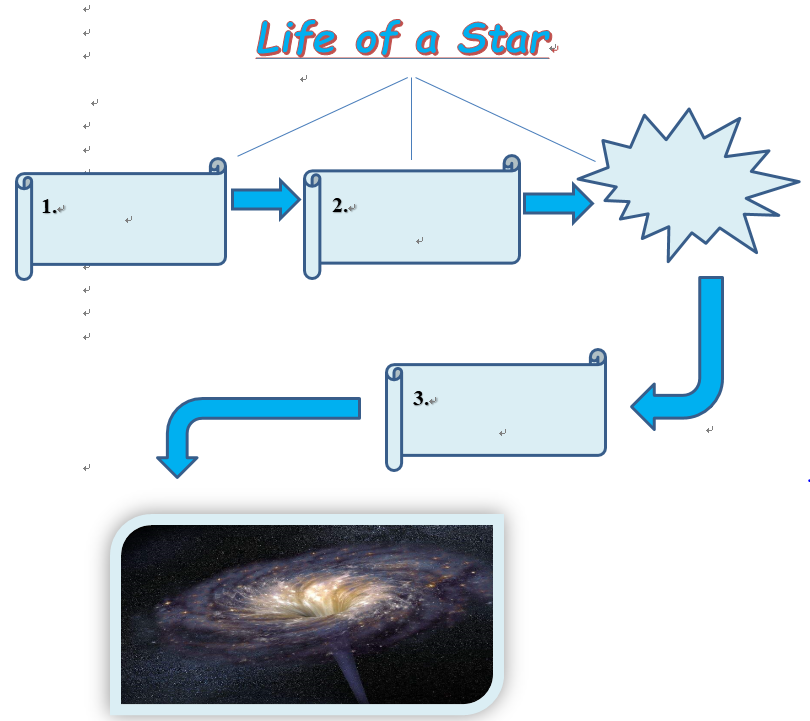 [Speaker Notes: Please read the book P4-9 and find out: What are the stages in a stars life? Finish the mind-map.]
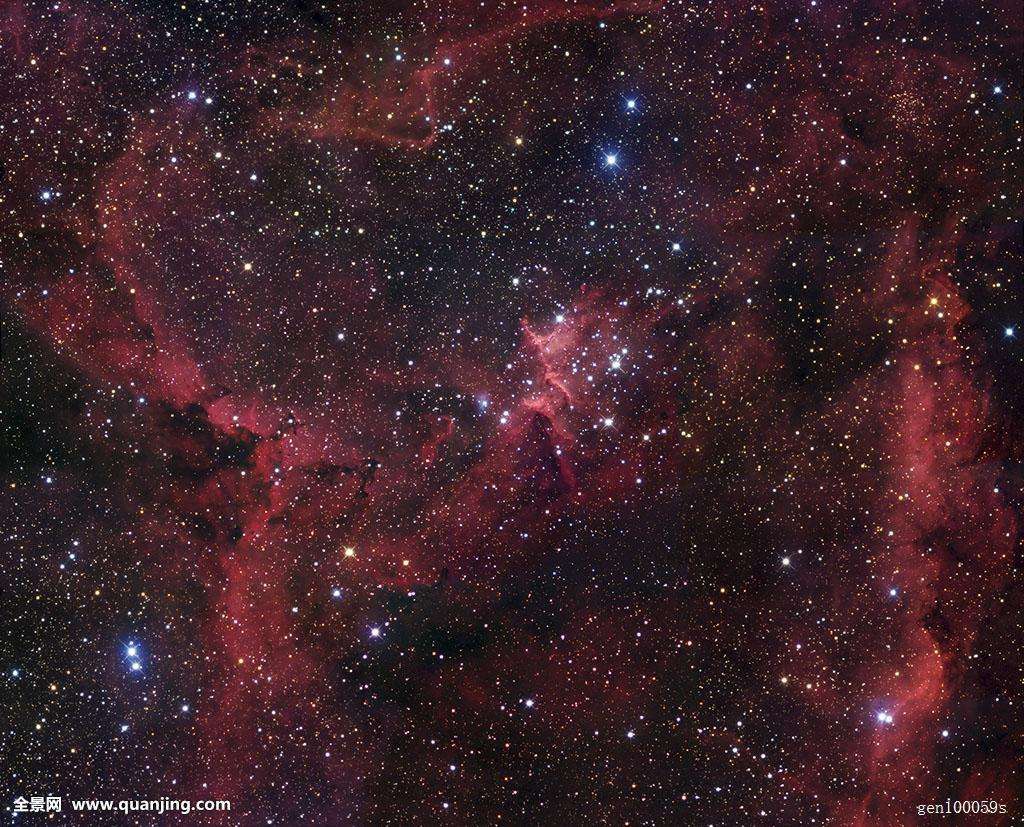 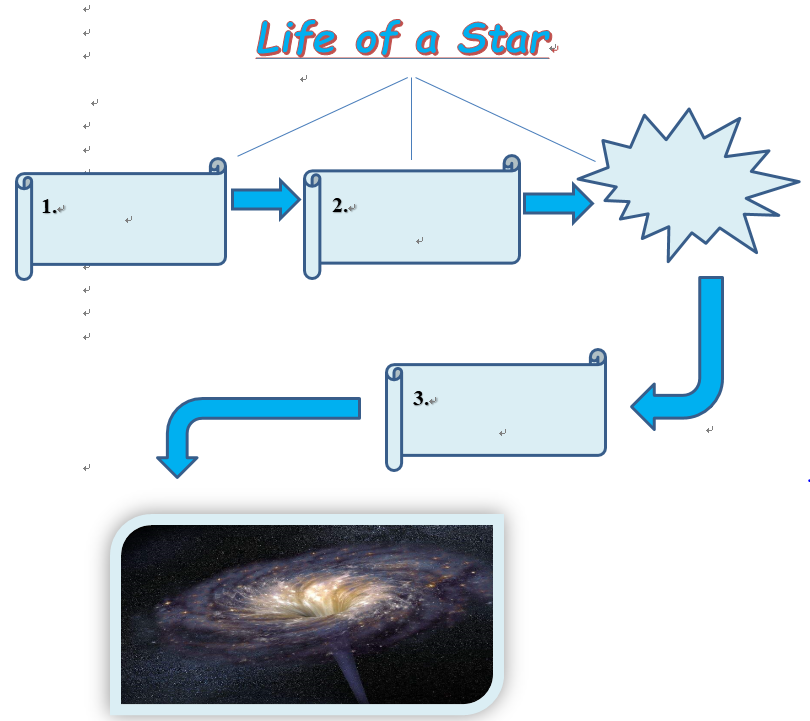 explode
born
get older
die
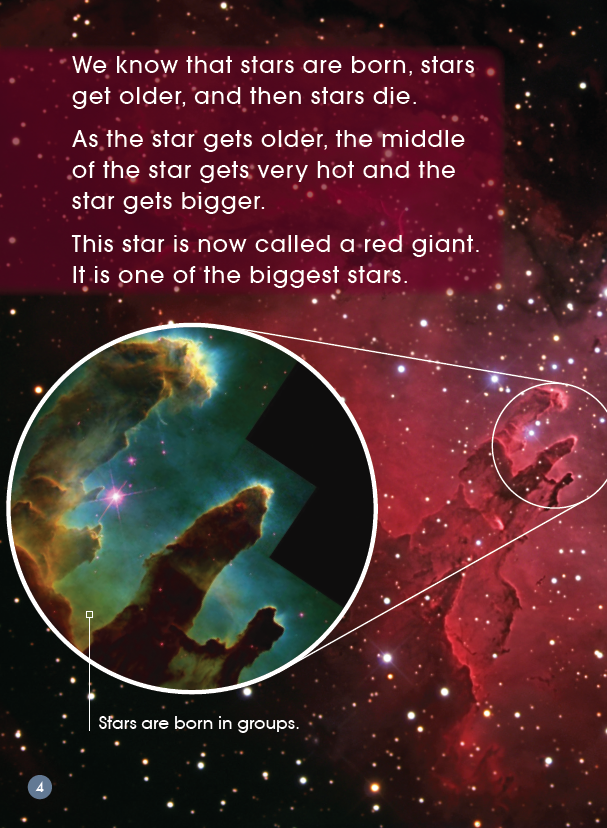 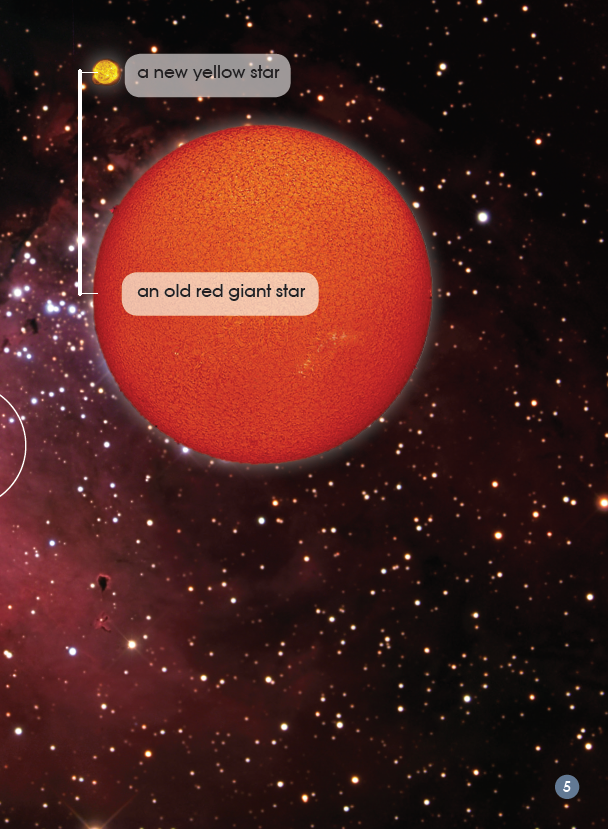 What will happen to the star as it gets older?
[Speaker Notes: What happens to the star as it gets older? Read the words that tell you?
Do you think the red giant is a good name for this star? Why?]
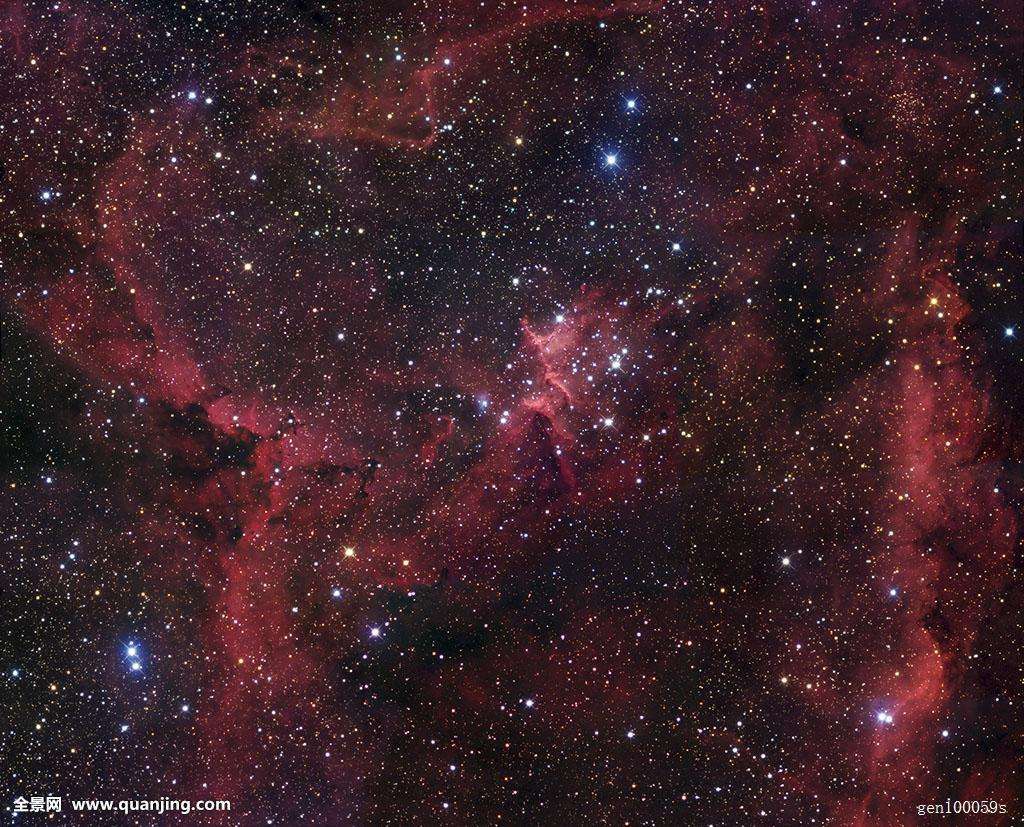 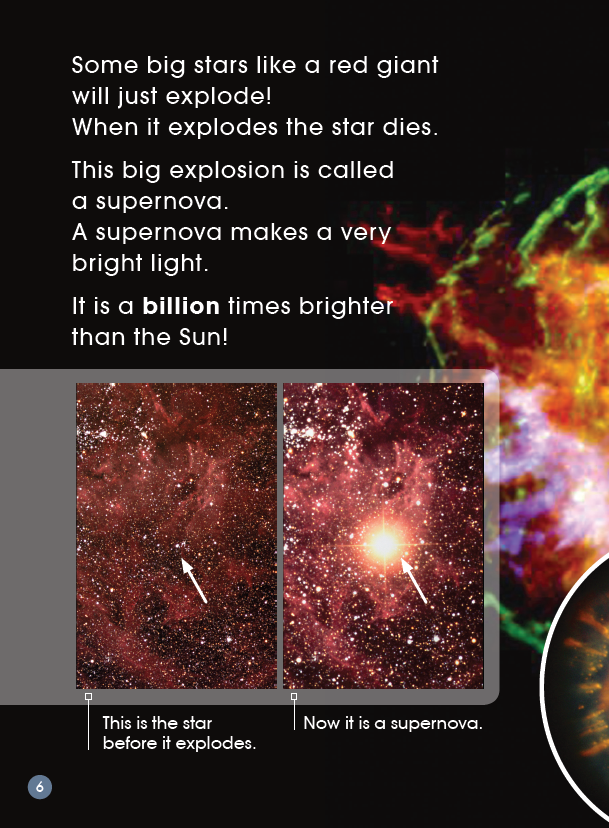 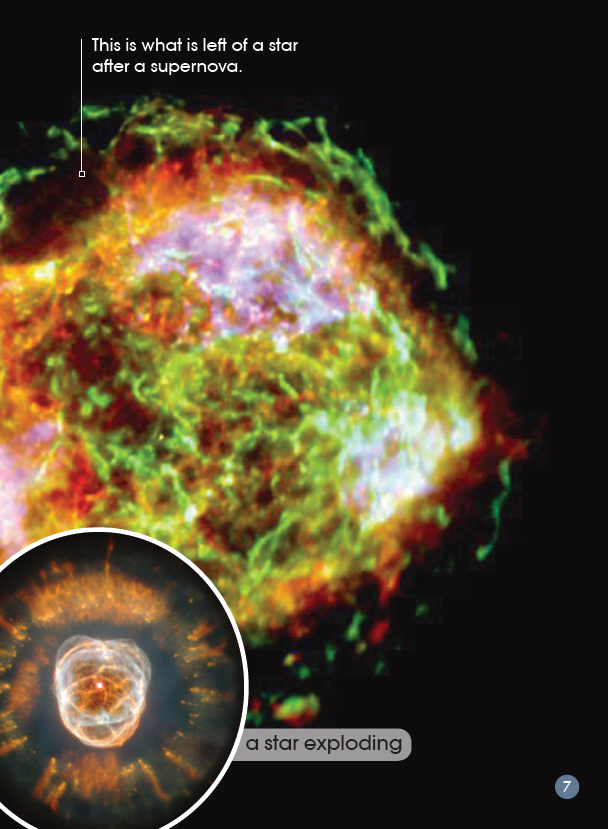 How do you know the explosion is the end of the star?
What is something you can guess about a supernova?
[Speaker Notes: What does explode mean? How do you know that?
In the word supernova there is the word super. What is something you can guess about a supernova? 
What words tell you how bright the light from a supernova is?]
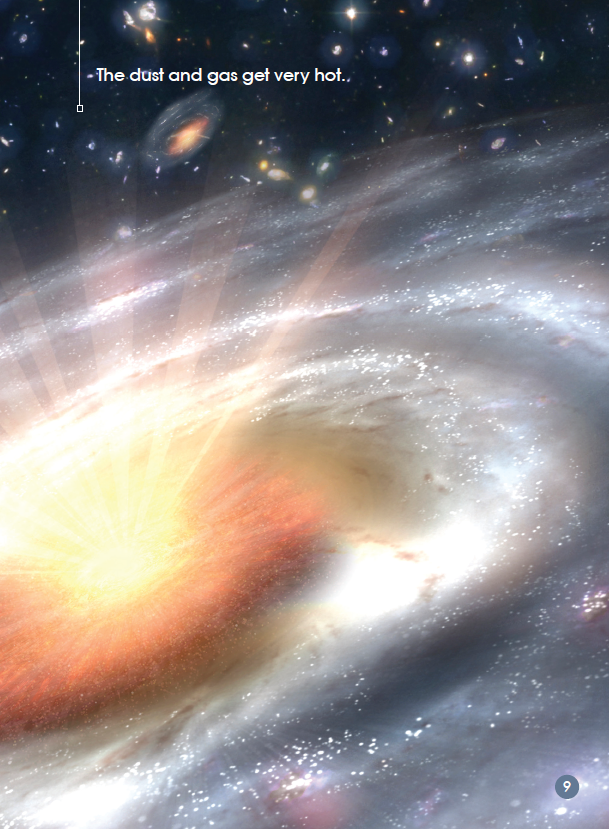 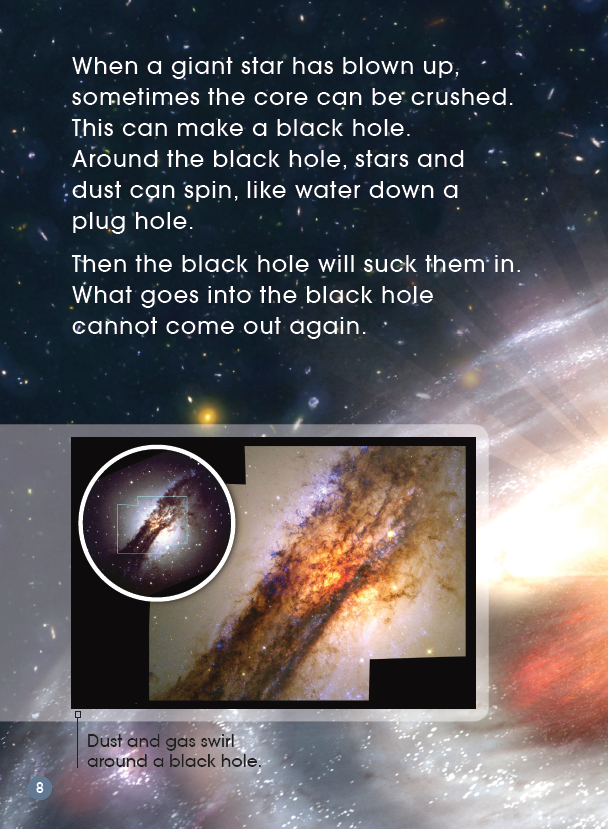 （explode）
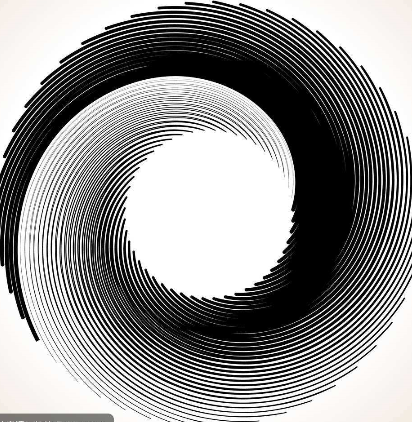 [Speaker Notes: What makes the black hole? Read the words that tell you?
How do you know that if something goes into the black hole, it is gone forever? Please read the sentence out.
The first photograph shows dust and gas swirling around. What does swirl mean?]
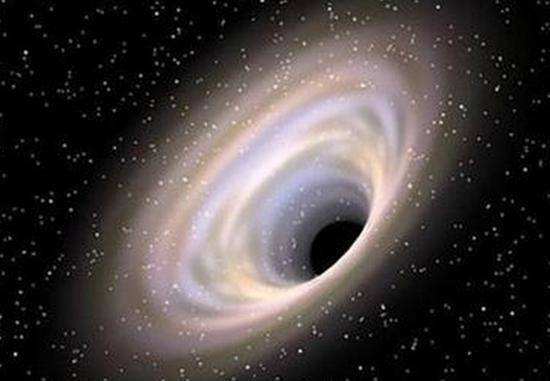 the black hole
Why do you think it is called a black hole?
[Speaker Notes: This photograph is showing a black hole and what happens around a black hole. Why do you think it might be called a black hole?]
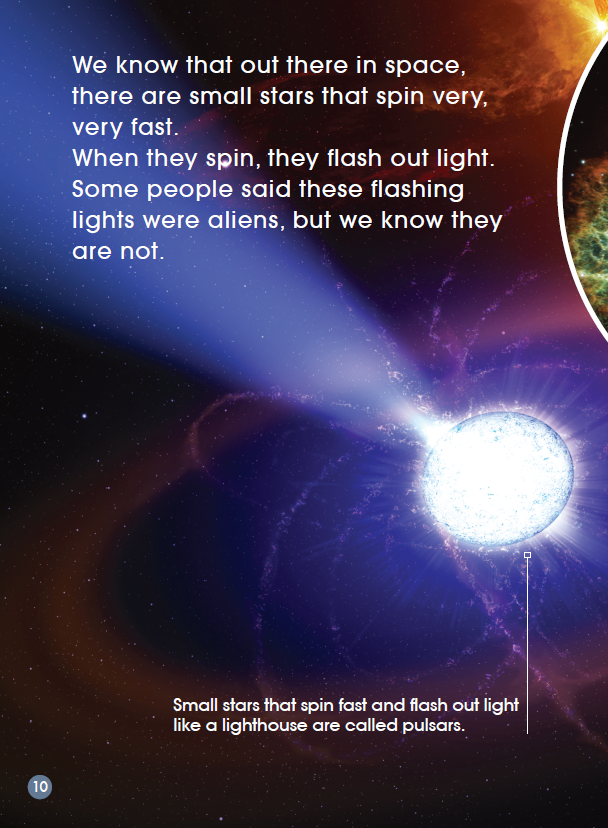 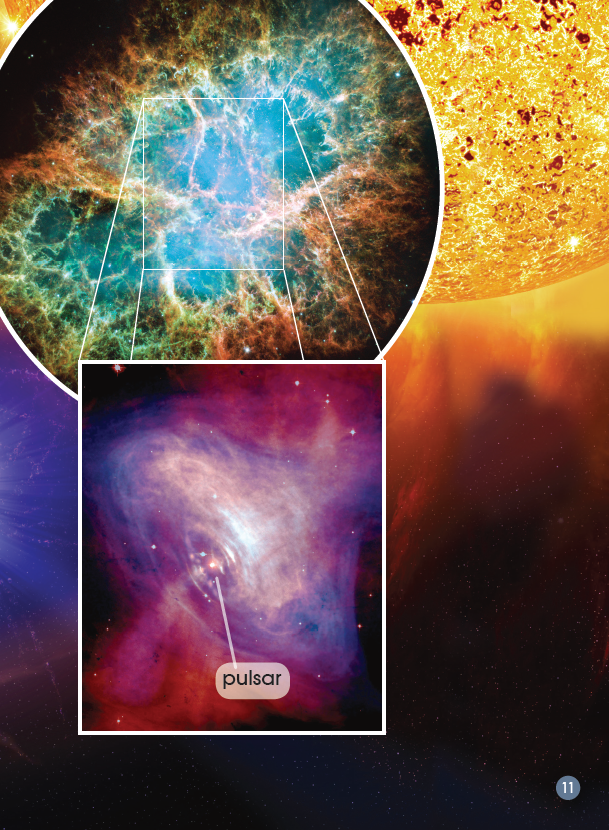 How do you know some people didn’t know about pulsars?
[Speaker Notes: How do you know some people didn’t know about pulsar? Read the words that make you think this?

Why do you think they might have thought they were aliens?]
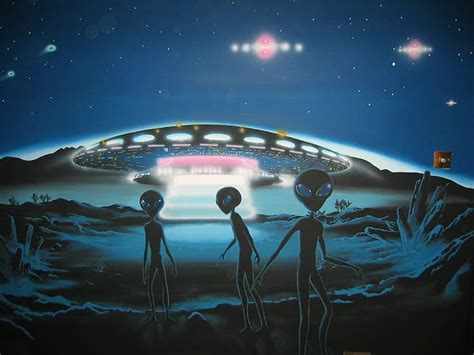 aliens
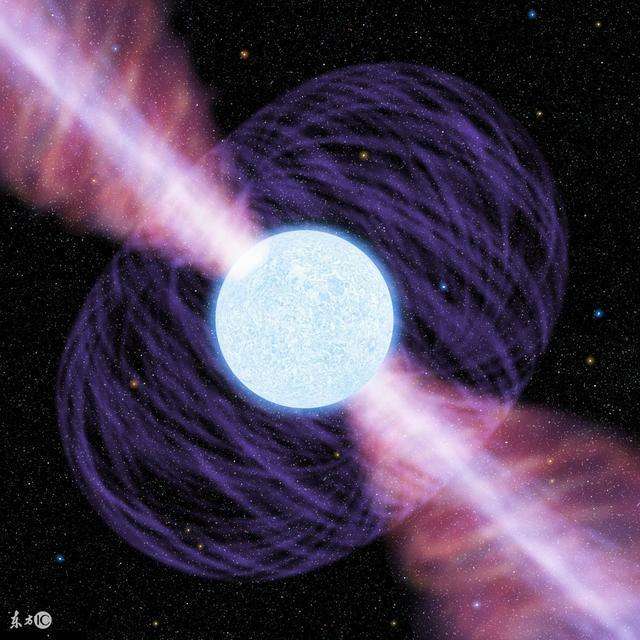 pulsar
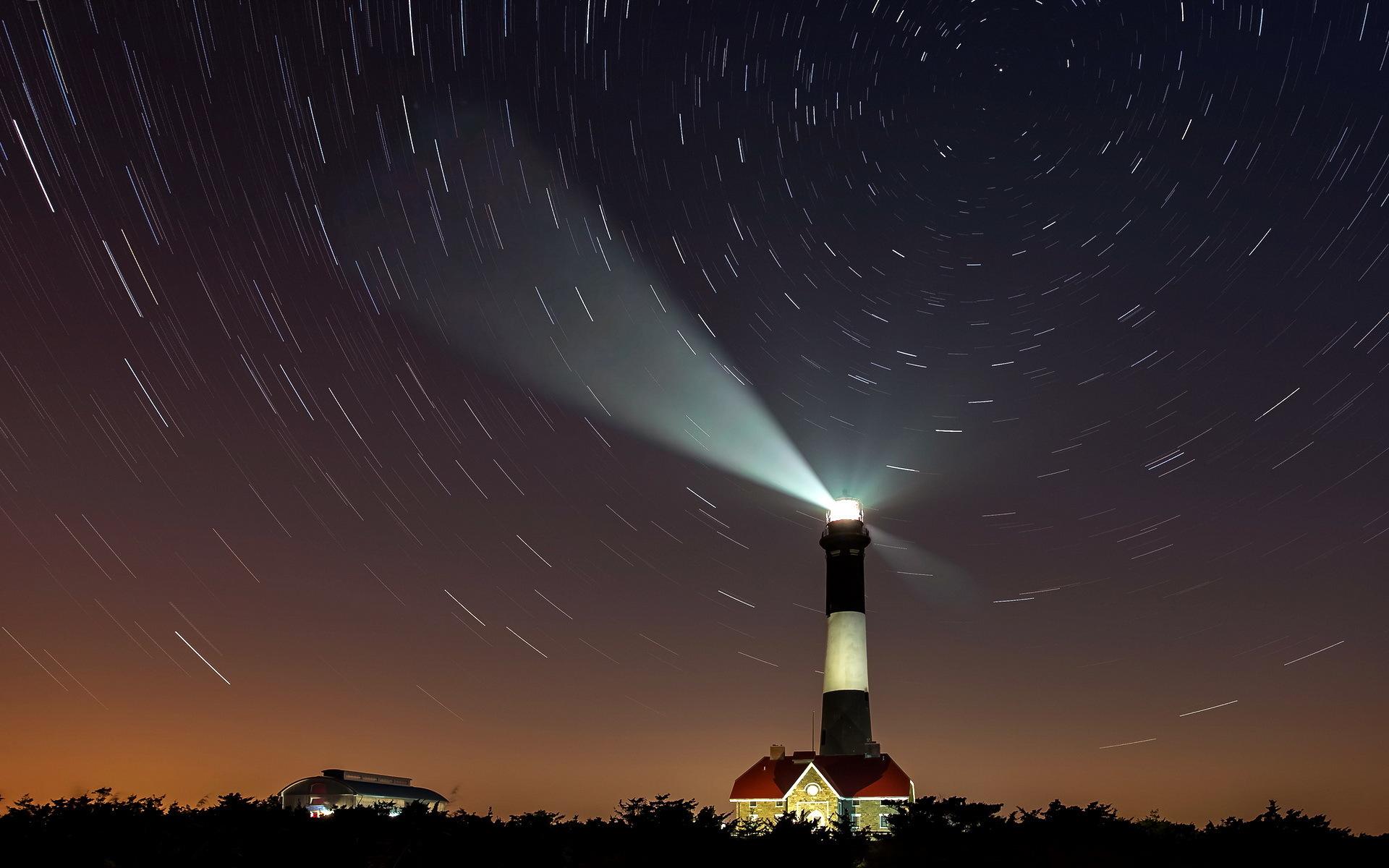 lighthouse
[Speaker Notes: Small stars that spin fast and flash out light like a lighthouse are called pulsars.]
Milky Way
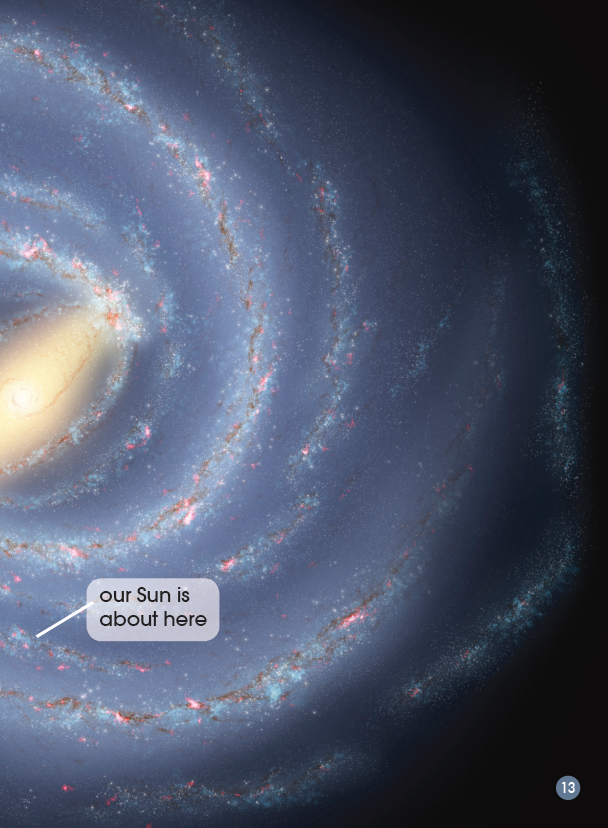 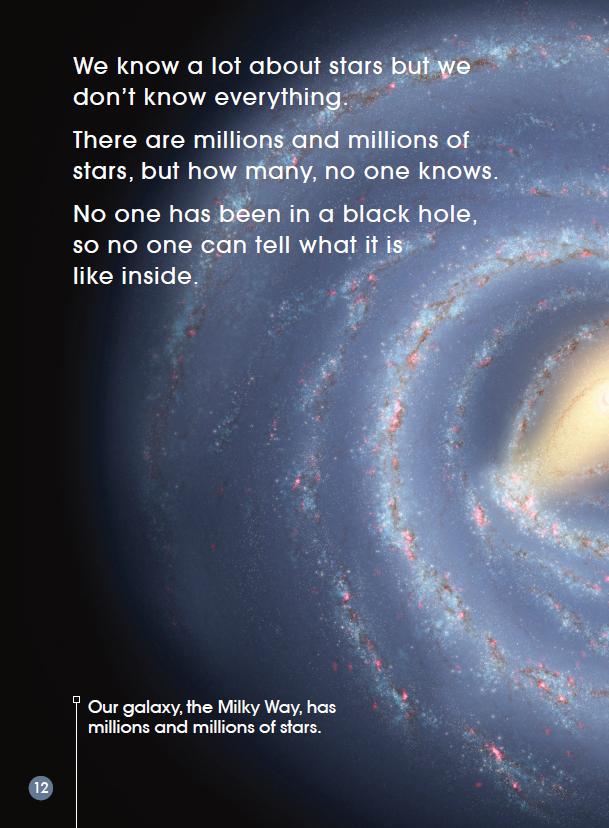 Why do you think it is called the Milky Way?
Why do you think no one knows how many stars there are?
[Speaker Notes: Who has seen the Milky Way at night or in other books? 
Why do you think it might be called the Milky Way? 
Why do you think no one knows how many stars there are? Find the words that might make you think this.]
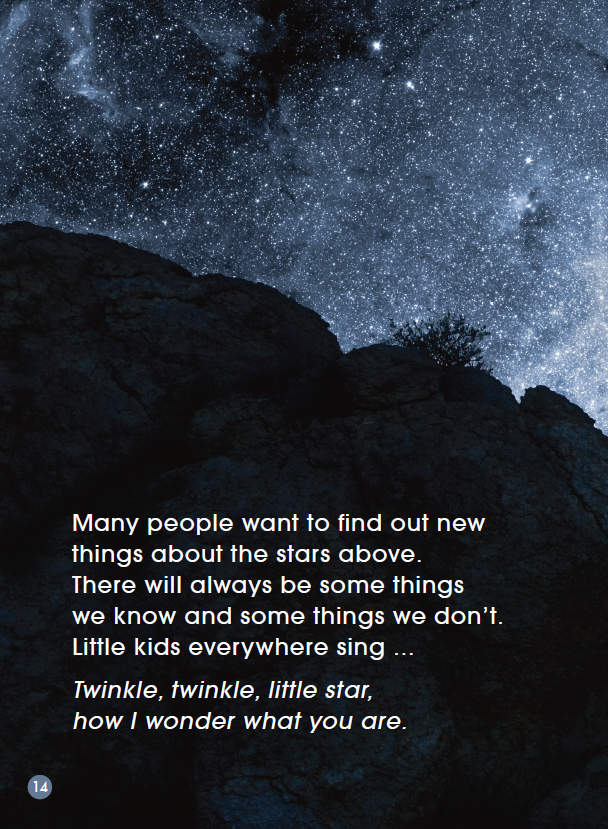 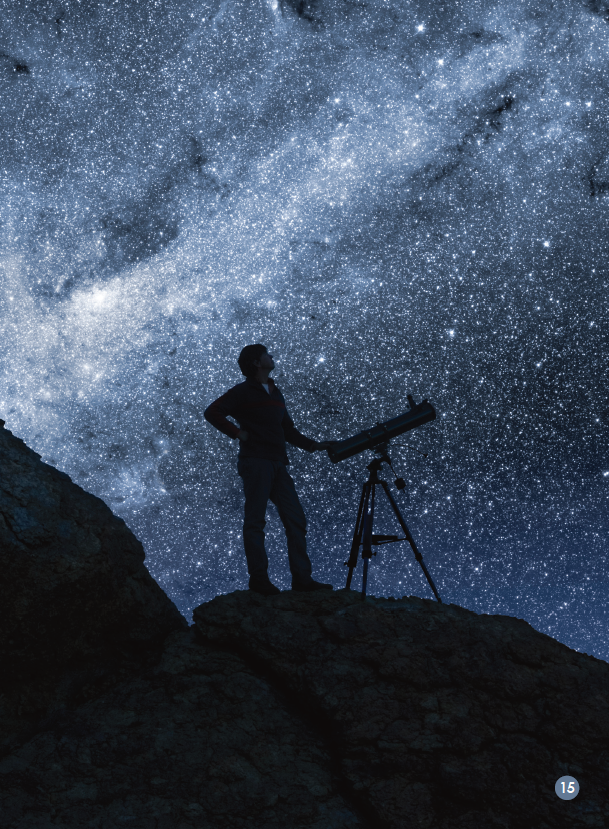 What do you think when you see this photograph?
?
[Speaker Notes: What do you think when you see this photograph?
Do you think one day people will know everything about the stars? Which words make you think of this?
What does the second sentence mean?
Read the nursery rhyme out loud together .Why do you think people wonder about the stars? What would you really like to know about stars that you don’t know now?]
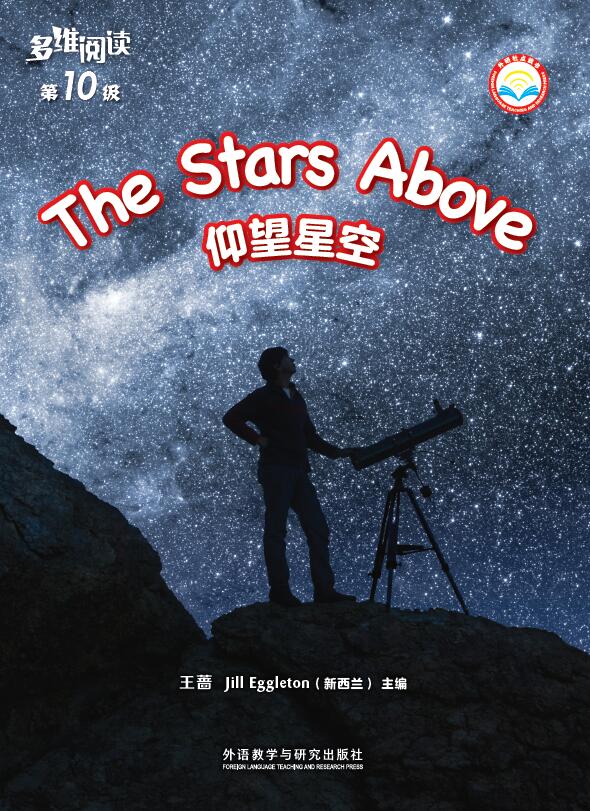 Listen & Repeat
Quiz Show
(F)
1. The hottest kind of star is red.
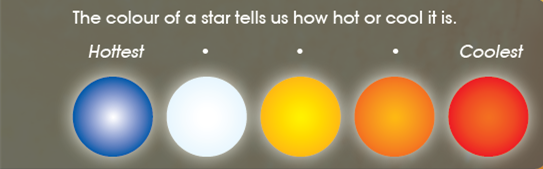 Quiz Show
2. When a star explodes, it always makes
 a black hole.
(F)
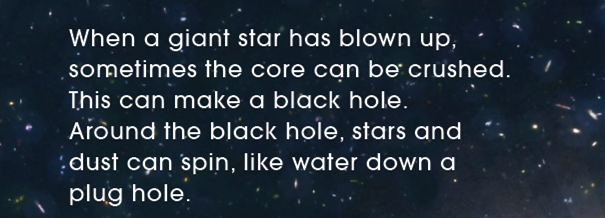 Quiz Show
(T)
3. A supernova makes a very bright light.
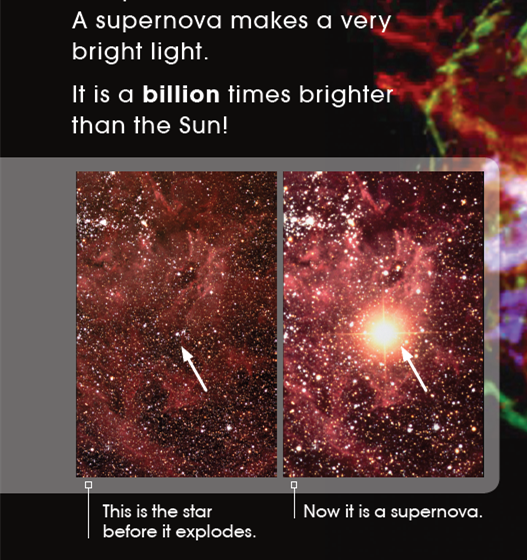 Quiz Show
4. What goes into the black hole cannot 
come out again.
(T)
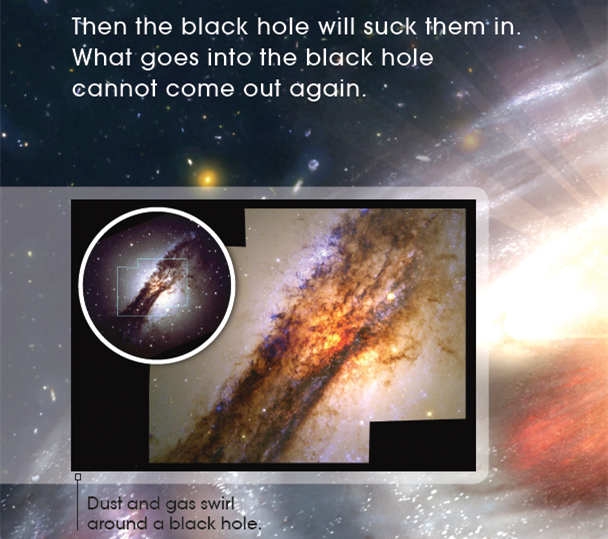 Quiz Show
(F)
5. We know everything about the stars above.
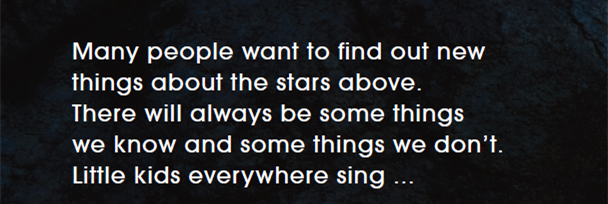 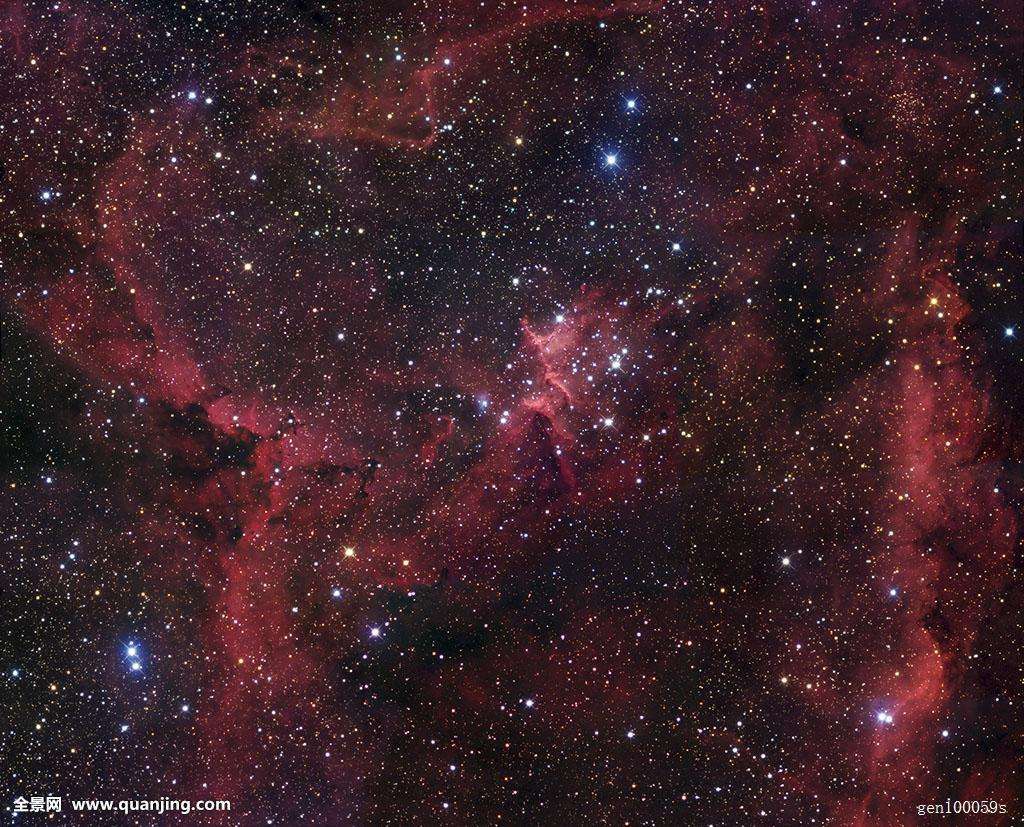 Choose one object in this book (e.g. black hole) you are interested in and introduce it to your partner.
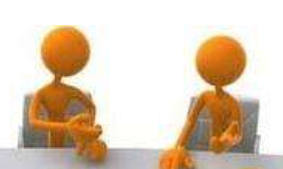 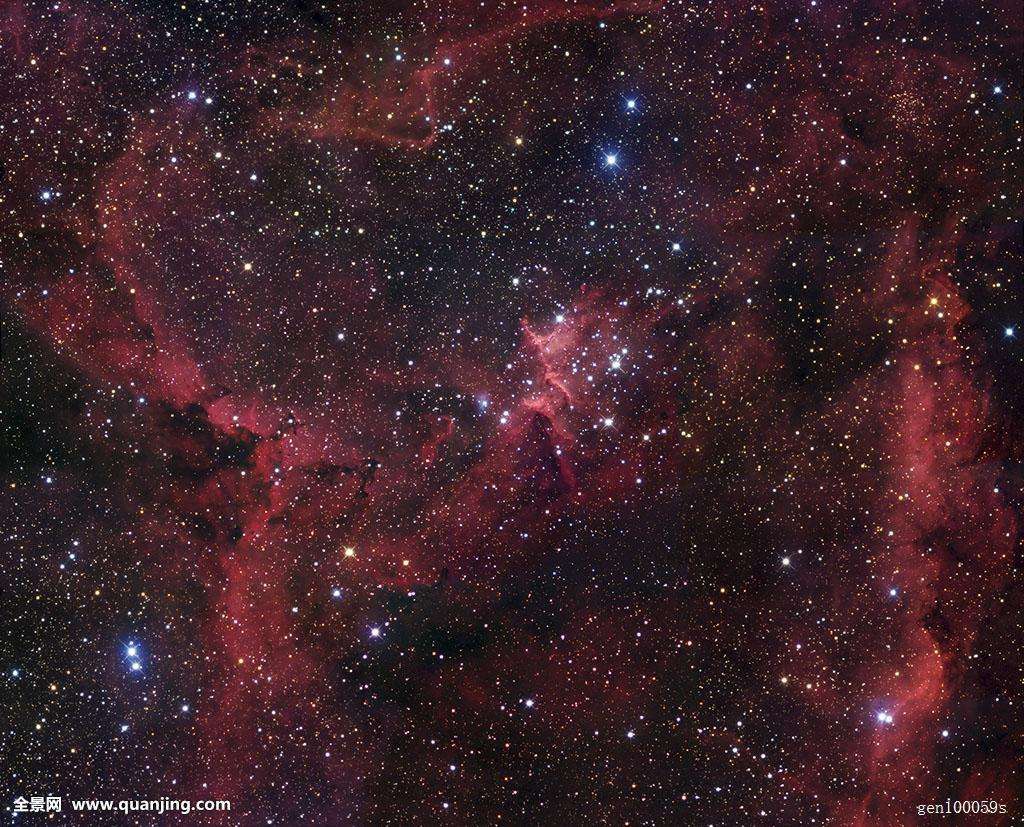 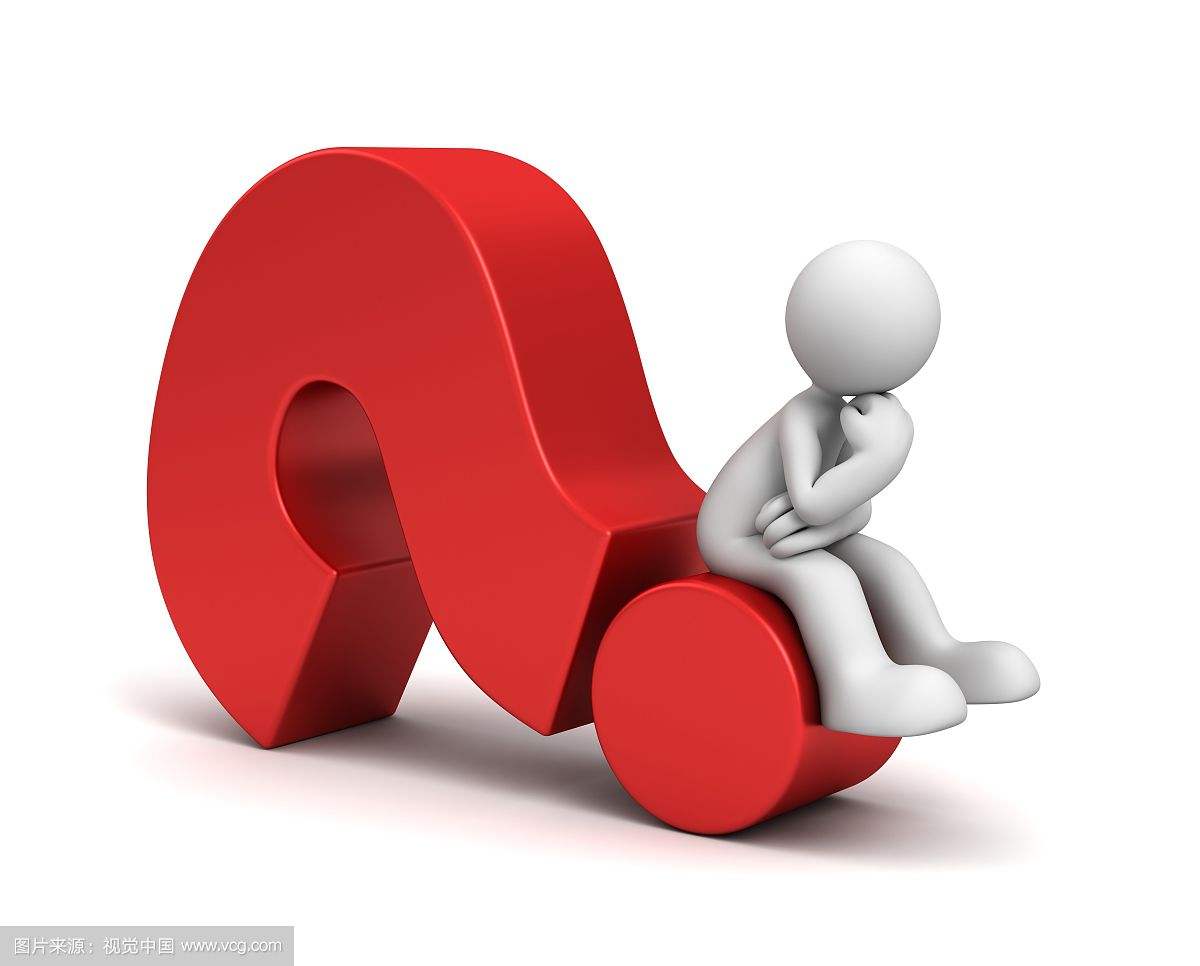 Read the nursery rhyme out loud together.
Why do you think people wonder about the stars? What would you really like to know about the stars that you don’t know now?

If one day, the Earth was destroyed, where could we live? Why?
[Speaker Notes: 延展思考：Read the nursery rhyme out loud together .Why do you think people wonder about the stars? What would you really like to know about stars that you don’t know now? 
If one day, the Earth is destroyed, where could we live? Why?]
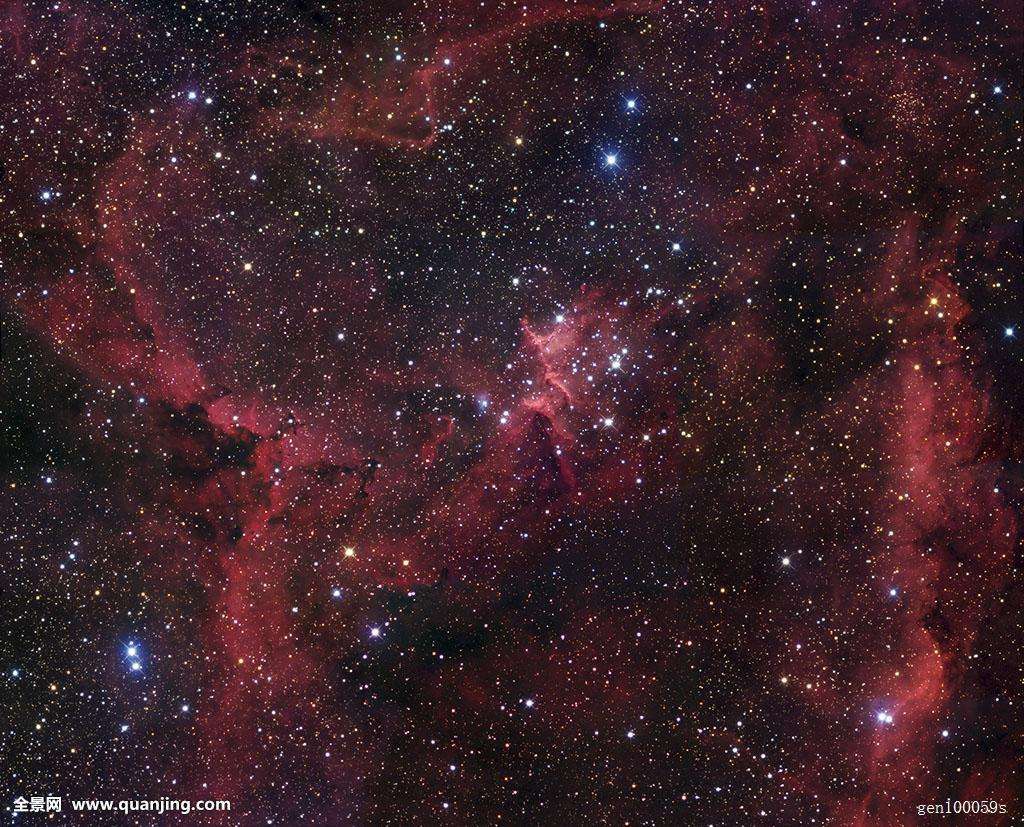 Homework
Draw your favourite object in this book and write something about it. Then introduce it to your friends.
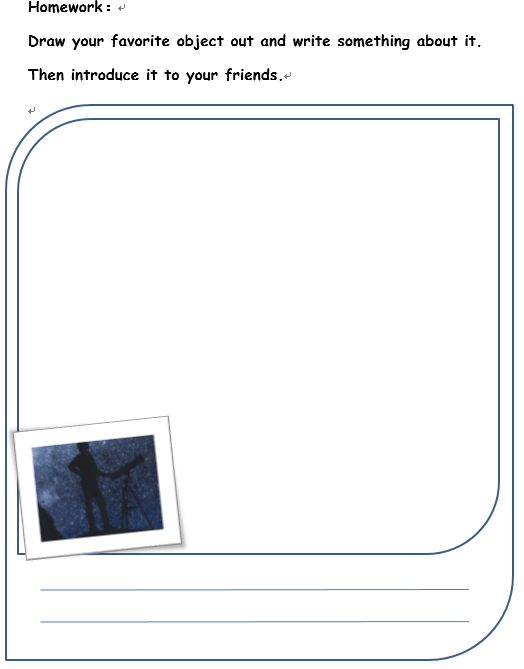